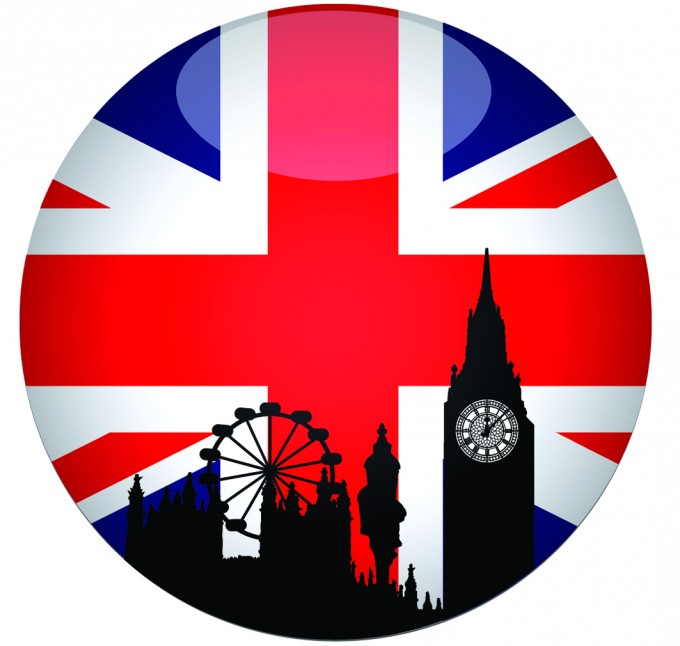 «Путешествие по Великобритании»
Лошманова О. Н.
Педагог дополнительного образования
МОУ ДОД «ДЭБЦ»
Г. Павловский Посад
Изучение иностранного языка способствует формированию достойного образа россиянина за
рубежом, дает возможность нести и распространять свою культуру и осваивать другую.

Цель программы: создание условий для интеллектуального развития ребенка и
формирования его коммуникативных
навыков.
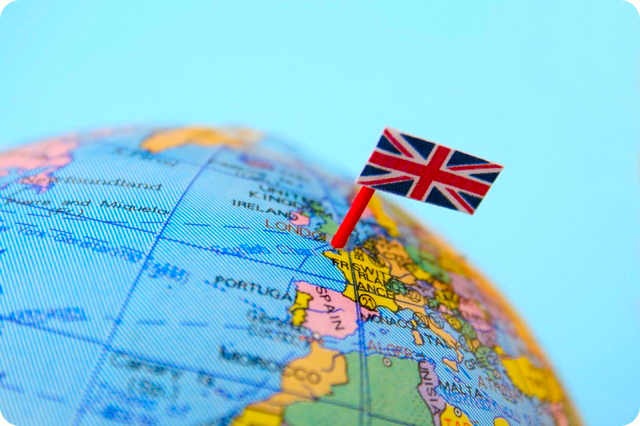 Задачи
Развивающие
- навыки диалогической речи;
- навыки аудирования;
- память, мышление , воображение;
 -познавательный интерес.

Обучающие
- познакомить с Великобританией, ее культурой;
- обучить грамматическим основам языка;
- познакомить с лексикой и фразами по изучаемым темам.

Воспитывающие
- воспитать уважительное отношение к другим народам и культурам;
- воспитать чувство толерантности;
- формирование мотивации к познанию и творчеству.
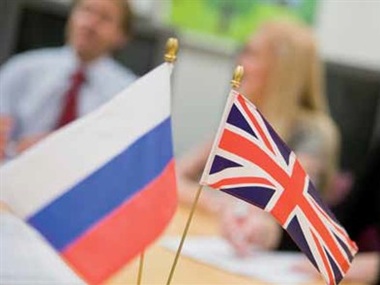 Базовые темы программы:

1. История Великобритании.
2. Города Великобритании.
3. Традиции и обычаи.
4. Культура питания двух стран.
5. Наше здоровье в наших руках
6. Культура без границ.
7. Повседневная жизнь.
8. ПДД
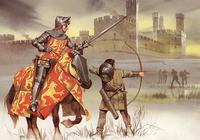 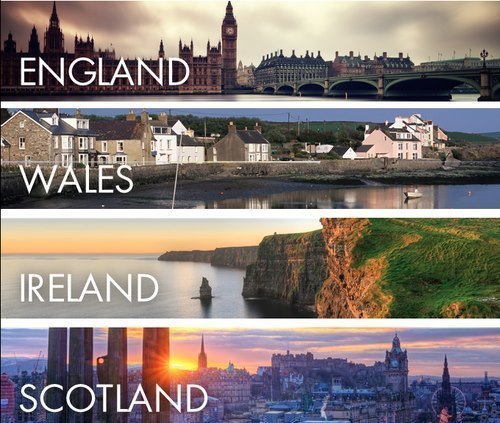 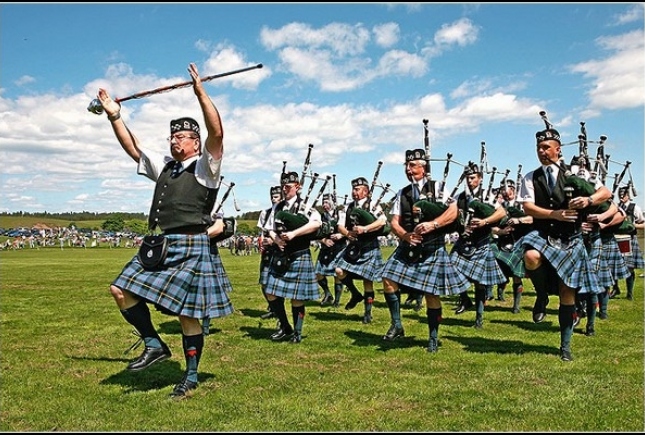 Ожидаемые результаты
Реализации программы во внеурочной деятельности
Учет принципа преемственности дополнительного образования
Усиление вариативной составляющей общего образования: английский язык, история, география, литература
Наличие коммуникативной и социокультурной направленностей
СанПин условия
Программа реализуется в соответствии с нормами и требованиями СанПиН 2.4.4.3172-14. 
Продолжительность занятий 45 минут, с перерывом между зянятиями 10 минут.
Наполняемость  группы- 10 человек.
Занятия проходят в кабинете 25 кв.м.
Влажность воздуха в кабинете 40-60%, уровень освещенности 400 лк .
На занятии проводятся физкультминутки
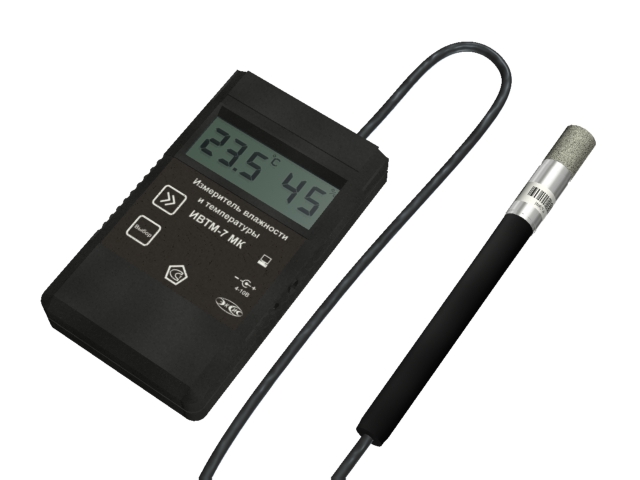 Спасибо!!!
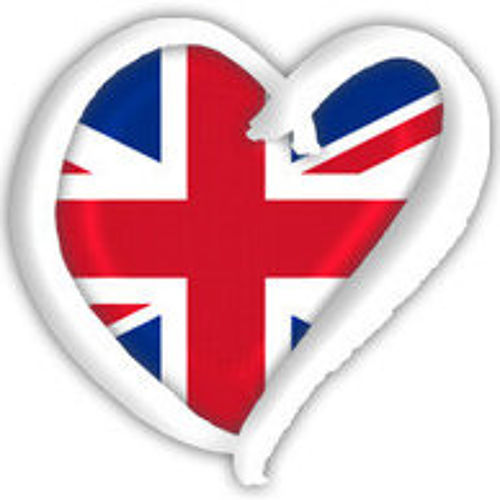